Update to CDM Processes within Highways England
From our perspective 5 key areas:

HE CDM Procedure on the HSMS

IAN 105 and other associated IANs e.g. 182

The Project Control Framework and the associated CDM related products

Guidance templates for the management of elements/duties under CDM – predominately Client side but in certain instances for the supply chain

Framework/commonality of approach (without being overly prescriptive) across Major Projects with the diverging contracting models and between Major Projects and Operations
Aims/Ambitions
Bring consistency of approach so Highways England Project/Contract Management and Engineering/Safety functions know the agreed requirements and what is expected of them.
Provide better clarity to the supply chain of the specifics of demonstrable discharge of CDM expectations/requirements when working with Highways England 
Greater consistency for those in the supply chain and Highways England when working across a number of projects/scheme/areas
Ensure a much clearer requirements structure for simpler and more effective, consistent and value adding internal and external assurance activities
HE HSMS Procedure Proposals
Provide much greater clarity and with this associated accountability to those assuring the discharge of the Client Role on behalf of the business
CDM Implementation Plans for Projects/Schemes/Areas critically writing down how the CDM roles and responsibilities will be work through the stages of a project or the duration of a maintenance contract.
Simplification of the ‘Capability’ assessment particularly within the realm of the Principal Designer e.g. PQQ – organisational capability & ITT capability, proposed arrangements/ideas to address specific risks and complications of the contract 
Enhanced and structured focus on the ‘principles of prevention’ and ‘operational interface/involving the recipient of infrastructure at an earlier stage’
Principal Designer Implications
Requirement for a Pre-Construction Health & Safety Plan on all HE projects/schemes, output based with a set of minimum requirements.
A move away from the focus on the individual (the letter) to a focus on the team delivering the PD role and appropriate resourcing of that team from a technical, planning, H&S and assurance perspective
Removal of the additional (Client) duties being mandated upon the supply chain and HE taking back ownership of these (support from an advisory perspective of be welcomed/asked for/needed) 
A clearer definition of what ‘taking reasonable steps to ensure’ means for HE as Client with respect to the PD. Clear link to the Pre-Construction Health & Safety Plan.
IAN 105……
?????? Still awaiting a decision
The future of the PDWG…..
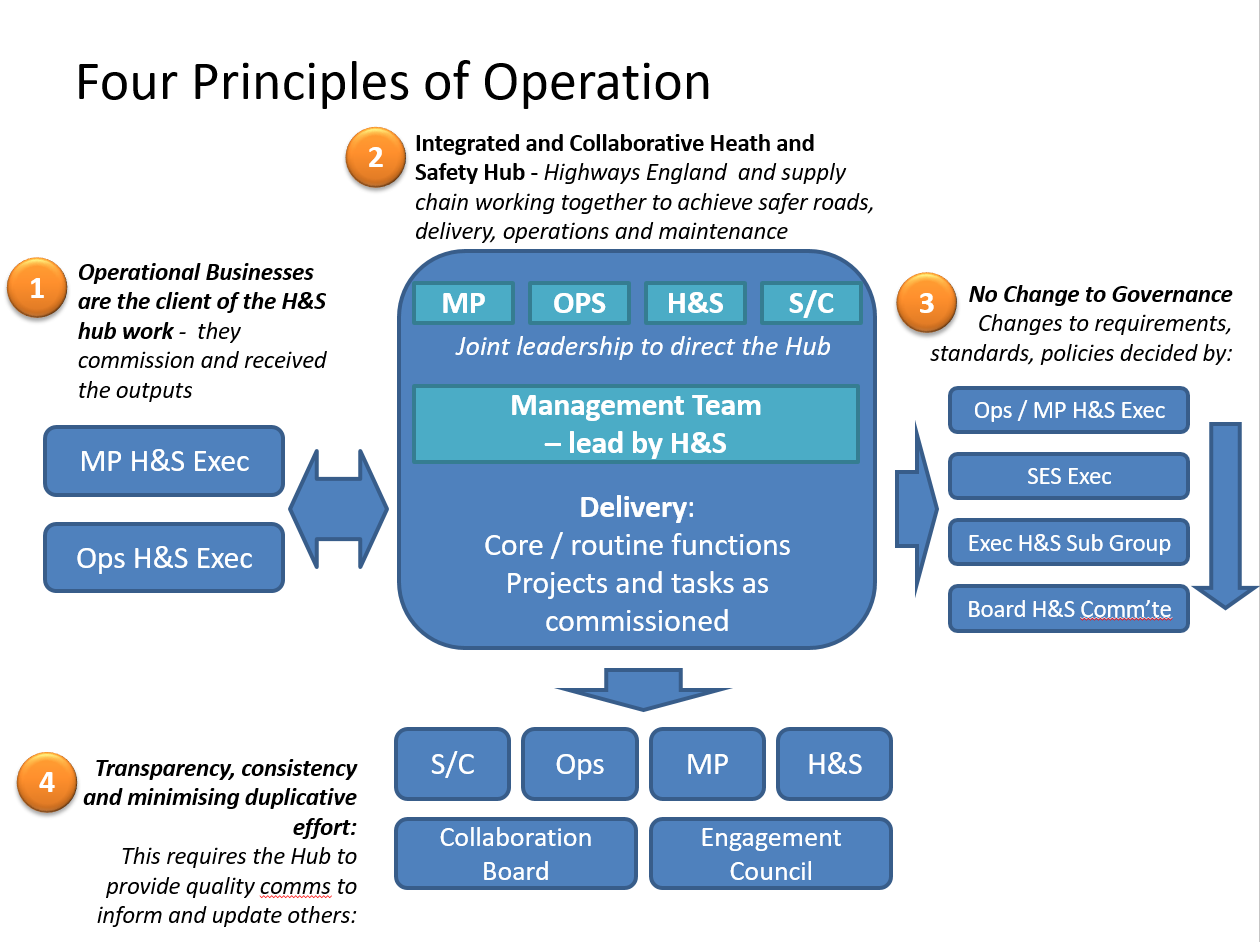